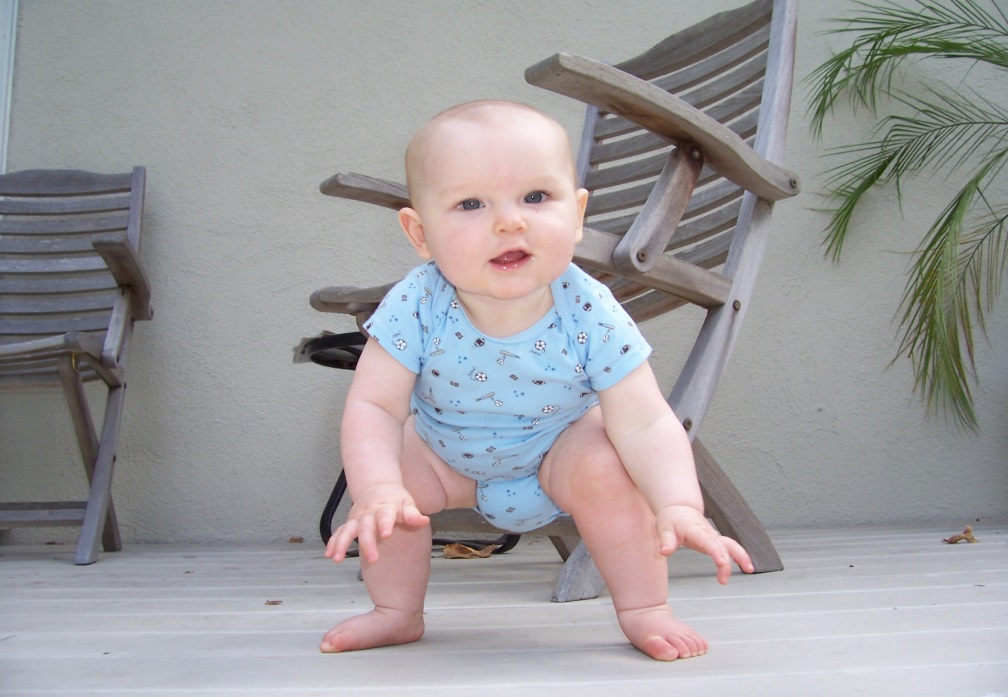 Anda vs Kelawar
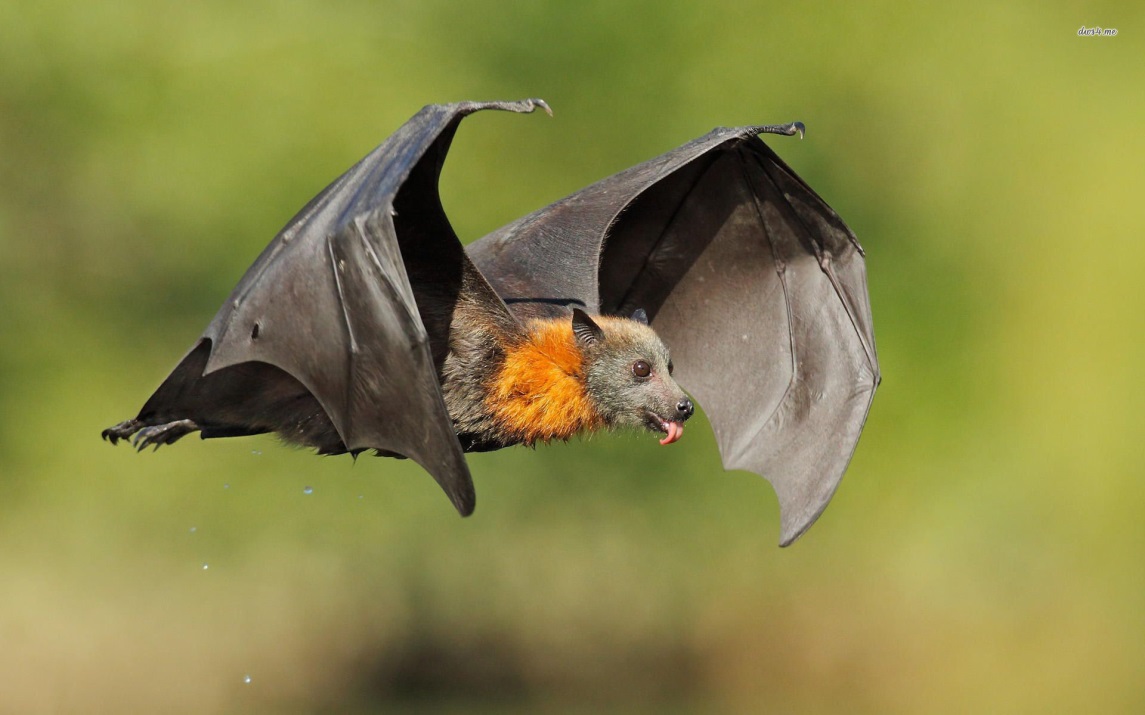 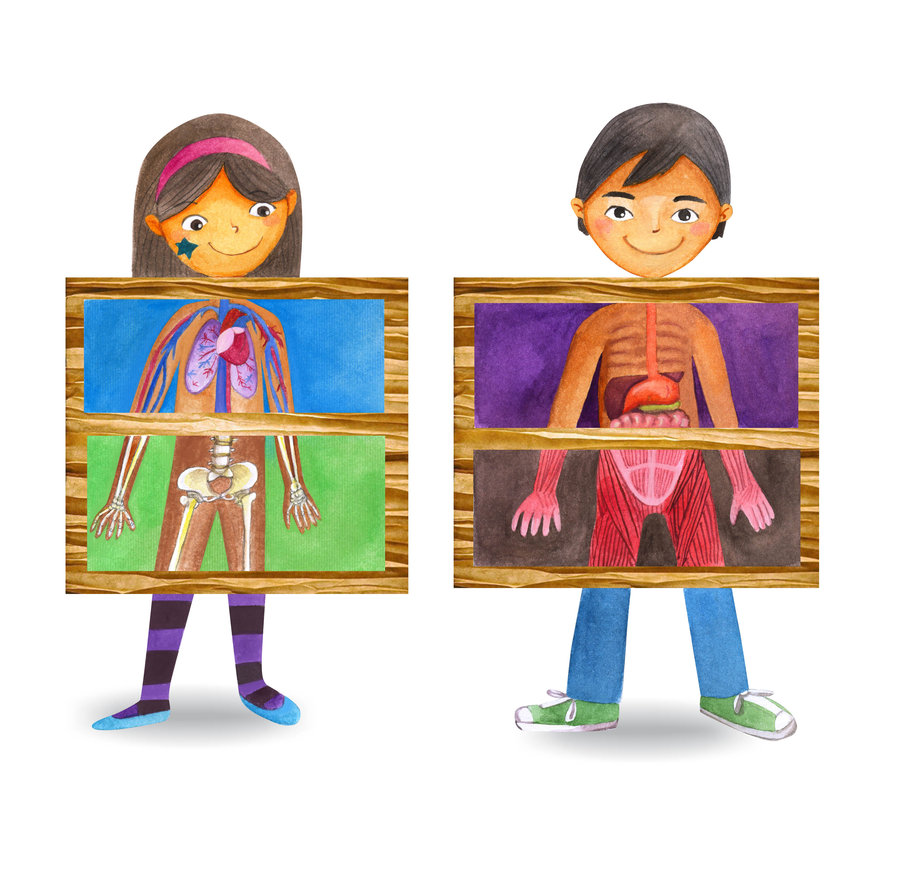 Kepala
Telinga
Mata
Tangan
Jari
Kaki
Manusia
Kelawar
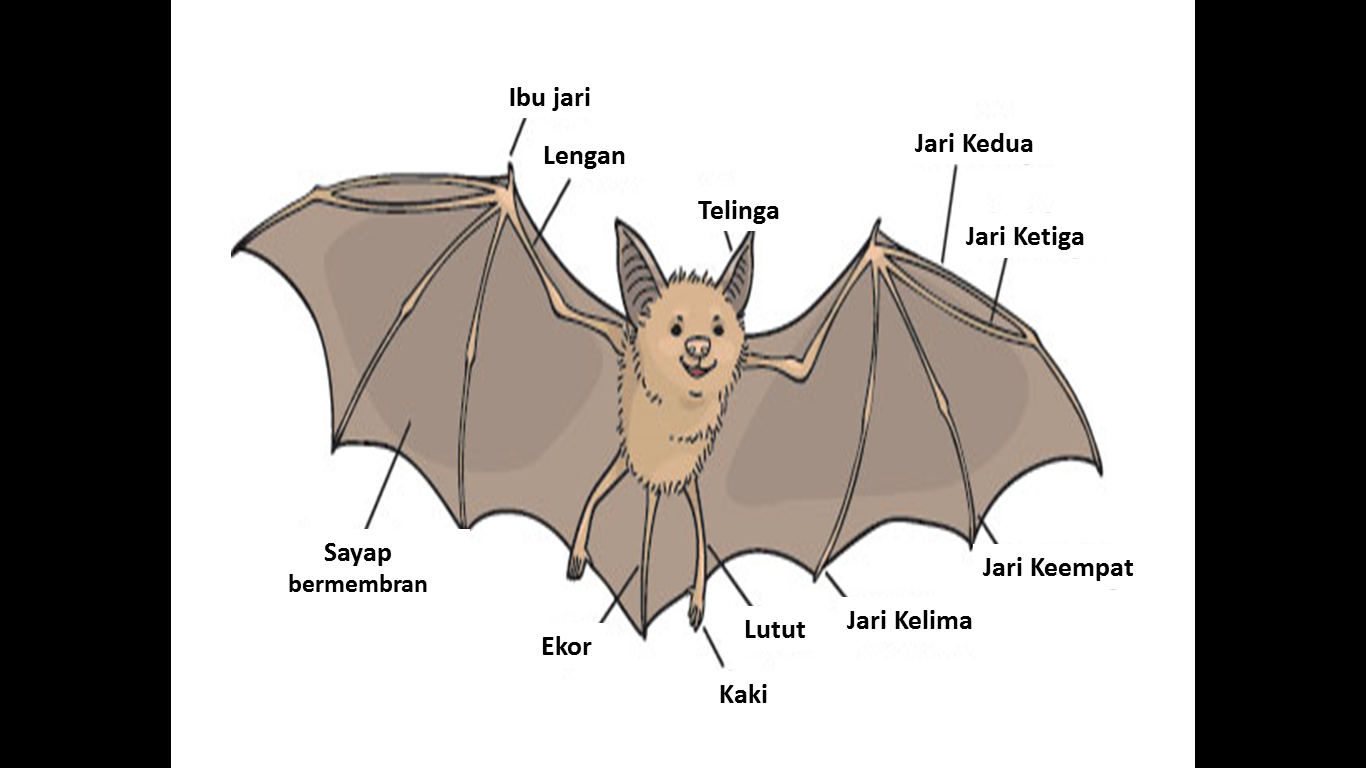 Jadual Perbandingan
Sila penuhkan jadual perbandingan antara kelawar dan manusia